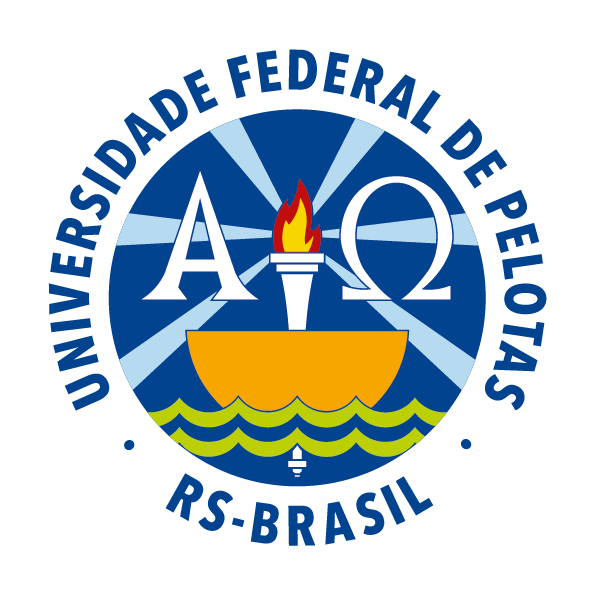 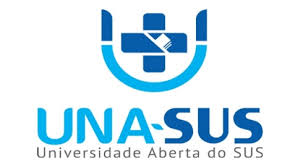 Especialização em Saúde da FamíliaModalidade à DistânciaTurma nº5
QUALIFICAÇÃO DA ATENÇÃO AOS USUÁRIOS COM HIPERTENSÃO ARTERIAL SISTÊMICA E/OU DIABETES MELLITUS NA UBS Nº35, MANAUS/AMAluno: Lázaro  Freire Cazañas Orientador: Thiago Santos Sousa
Manaus, 27 de Agosto de 2015
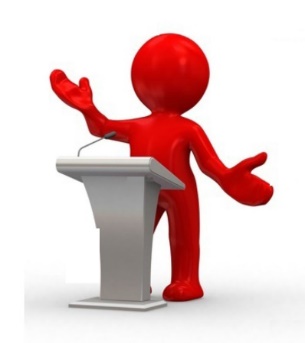 Introdução
Manaus é um município capital do estado do Amazonas. É a cidade mais populosa do Amazonas e da Amazônia, constituída por 1.982.179 habitantes (IBGE, 2013);

A nossa UBS é uma ESF urbana; população da área de abrangência (5000 habitantes); equipe formada por médico, enfermeira, dentista, ACS e recepcionista;

O seu nome deve-se à sua localização e ao número de ordem em que foi construída. Esta UBS localiza-se na Rua Atlético Paranaense s\n, bairro Cidade de Deus, Zona Norte de Manaus.
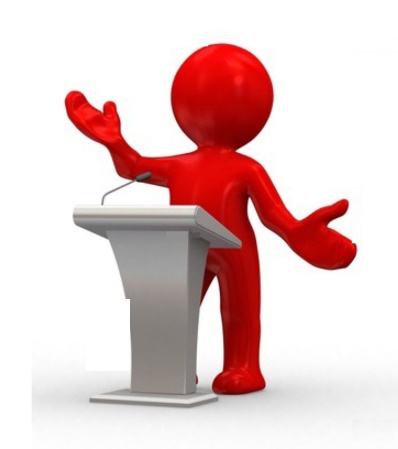 Introdução
As doenças cardiovasculares constituem a principal causa de morbimortalidade na população brasileira, não existindo uma única causa para estas doenças, mas vários fatores de risco. Nesse sentido, a Hipertensão Arterial Sistêmica (HAS) e a Diabetes mellitus (DM) contribuem substancialmente para o agravamento desta situação a nível nacional e internacional.
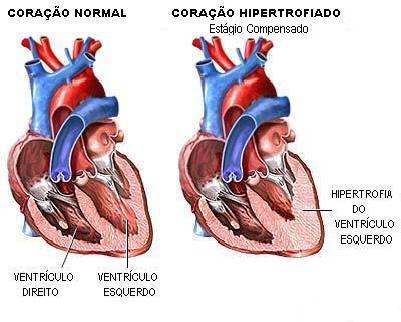 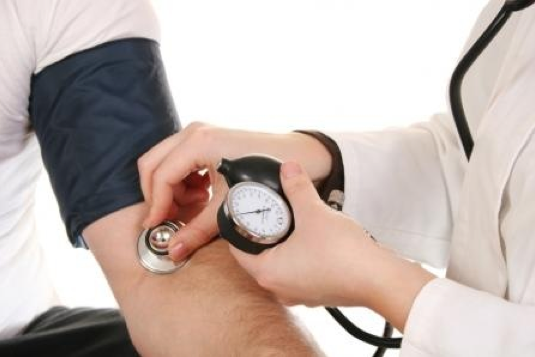 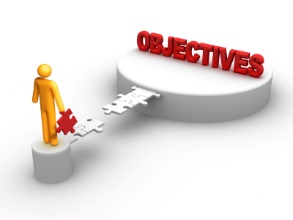 Objetivo Geral
Qualificar a atenção aos usuários com hipertensão e/ou diabetes na UBS nº 35, Manaus/AM.
Dados Pré-intervenção:

	Usuários com HAS – 339 (48%);
	Usuários com DM – 160 (79%).
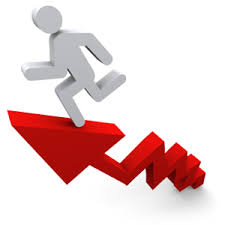 Objetivos específicos
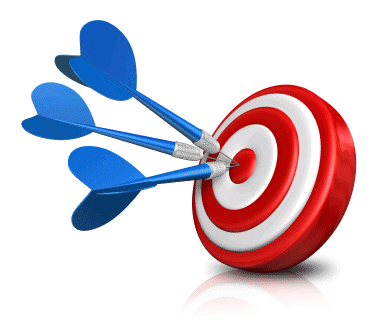 Metas
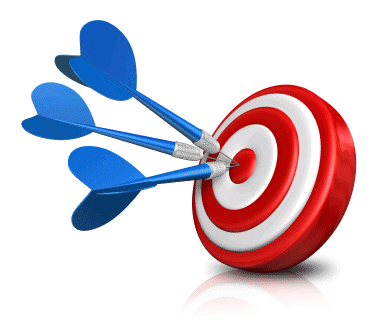 Metas
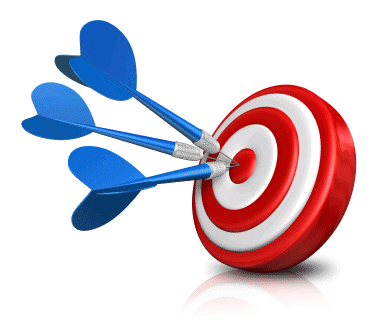 Metas
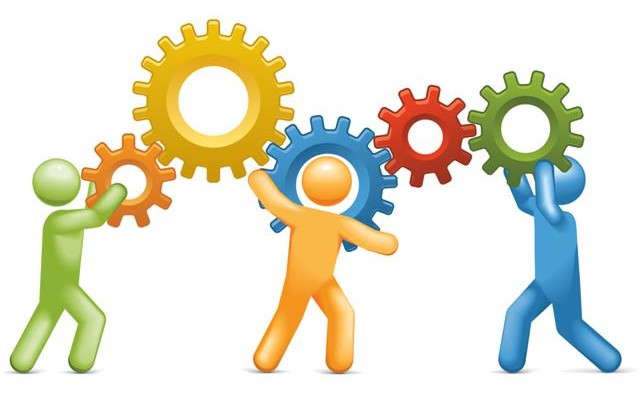 Metodologia
Ações realizadas 
EIXO: Monitoramento e avaliação.
Monitorar o número de hipertensos e/ou diabéticos cadastrados no Programa de Atenção à Hipertensão Arterial e à Diabetes Mellitus da unidade de saúde.
Monitorar a realização do exame clinico apropriado dos usuários hipertensos e/ou diabéticos.
Monitorar o número de hipertensos e/ou diabéticos com exames solicitados de acordo com o protocolo.
Monitorar o acesso aos medicamentos da Farmácia popular.
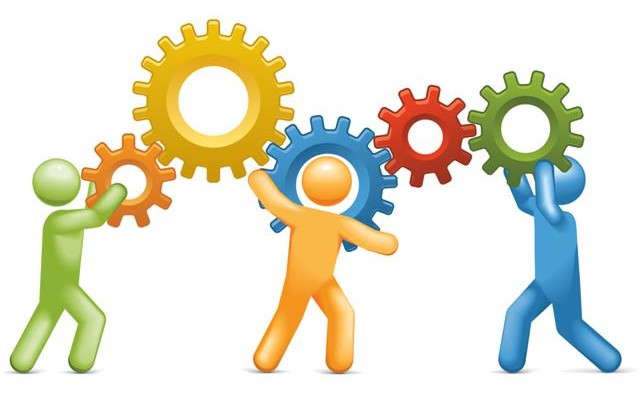 Metodologia
Organização e Gestão do Serviço 
Garantir o registro de hipertensos e/ou diabéticos cadastrados no programa.
Garantir o acolhimento para os usuários portadores de hipertensão e/ou diabetes.
Garantir o material necessário para a tomada da medida da pressão arterial e a realização do hemoglicoteste na unidade de saúde.
Organizar a capacitação dos profissionais de acordo com os protocolos.
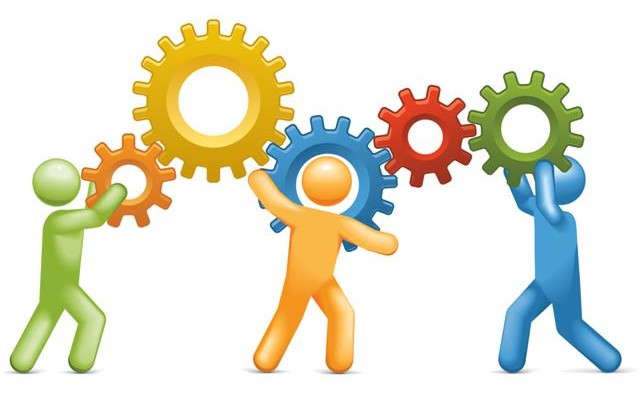 Metodologia
Engajamento Público
Informar a comunidade sobre a importância da medição da pressão arterial e o rastreamento da diabetes.
Orientar a comunidade sobre os fatores de risco para o desenvolvimento de hipertensão arterial e diabetes.
Orientar a comunidade sobre a importância de realizar exames complementares.
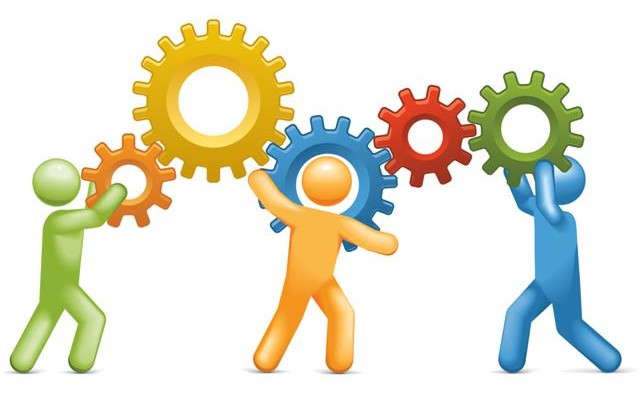 Metodologia
Qualificação da Prática Clínica 
Capacitar os ACS para o cadastramento de hipertensos e/ou diabéticos de toda área de abrangência da unidade de saúde.
Capacitar a equipe para verificação da pressão arterial e a realização do hemoglicoteste.
Garantir a solicitação dos exames complementares. 
Capacitar a equipe para seguir o protocolo adotado na unidade de saúde.
Resultados
Intervenção – duração de 16 semanas.
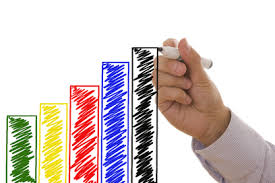 Indicadores de cobertura
HAS
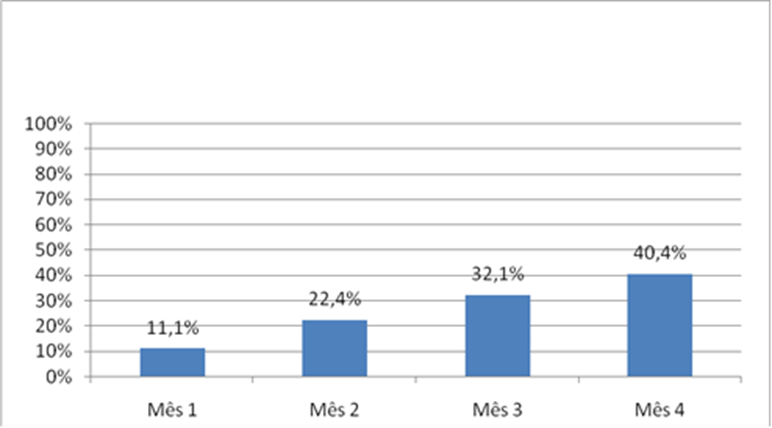 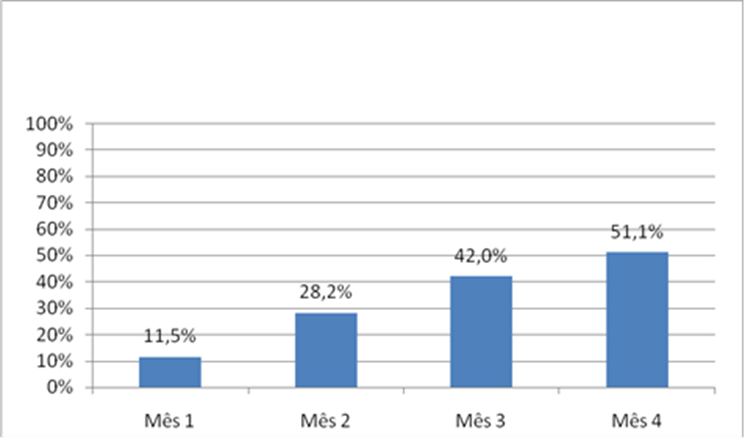 DM
Mês 1- 59;
Mês 2 – 119;
Mês 3 – 171;
Mês 4 - 215
Mês 1- 15;
Mês 2 – 37;
Mês 3 – 55;
Mês 4 - 67
Proporção de Hipertensos e/ou diabéticos com exame clinico em dia
HAS
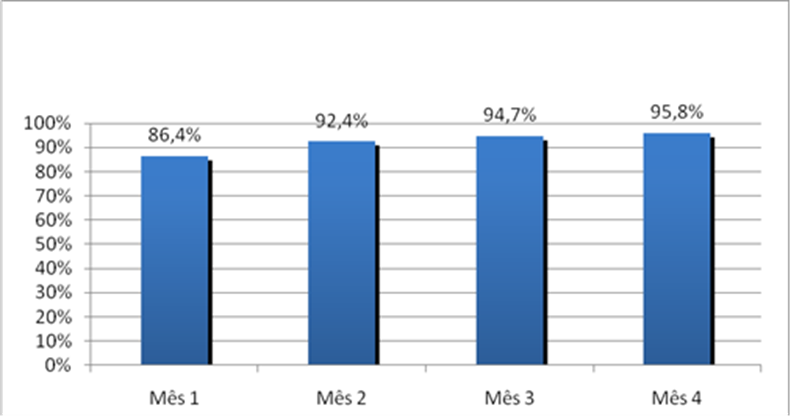 DM
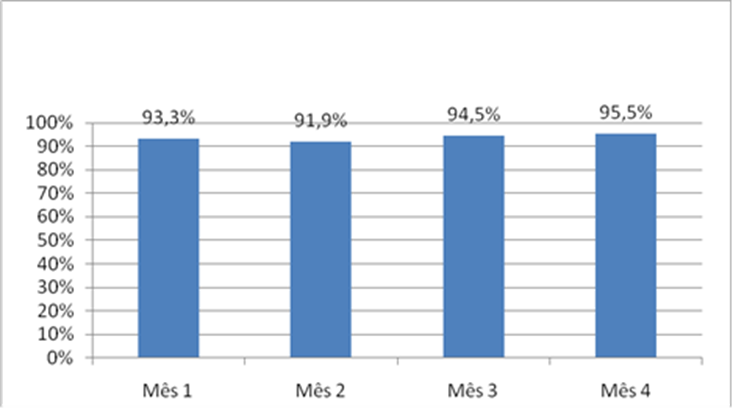 Proporção de Hipertensos e Diabéticos com exames complementares em dia
HAS
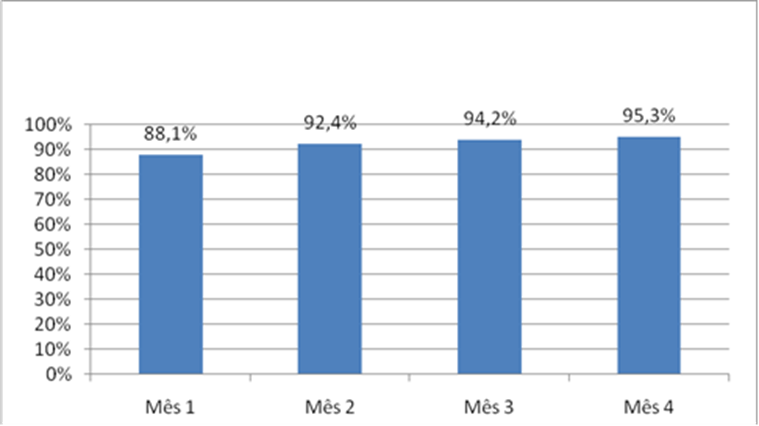 DM
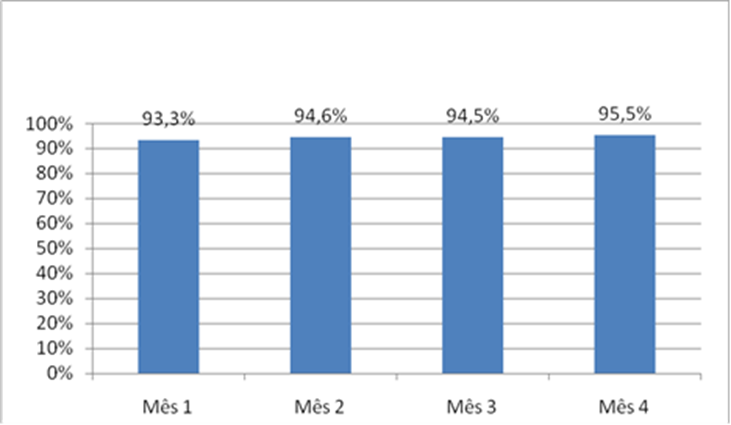 Proporção de hipertensos e diabéticos com avaliação da necessidade de atendimento odontológico
HAS
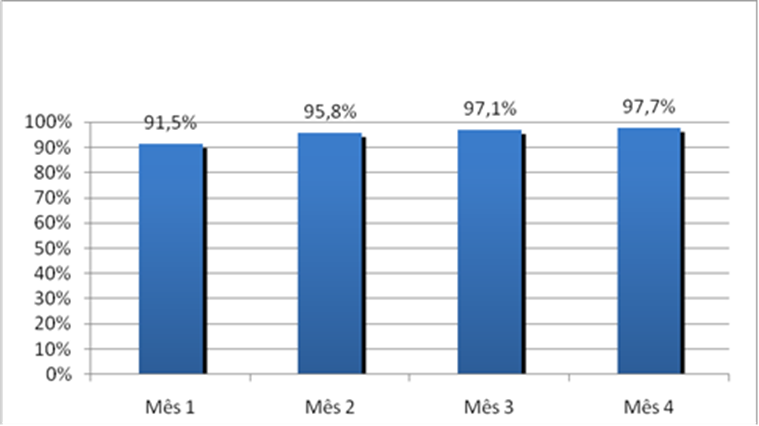 DM
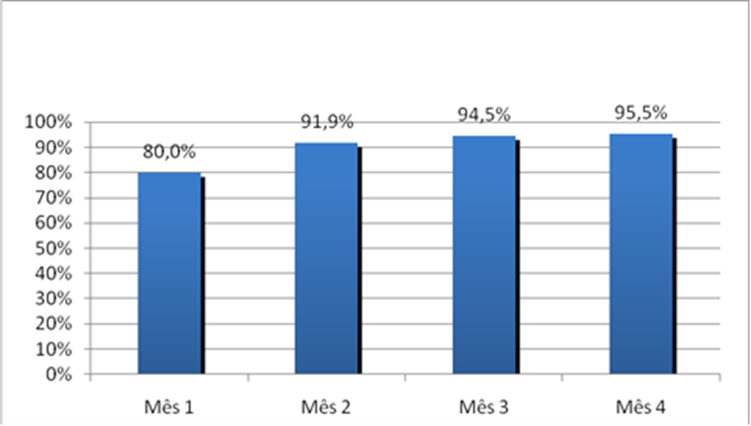 Hipertensos e Diabéticos com registro adequado na ficha de acompanhamento
HAS
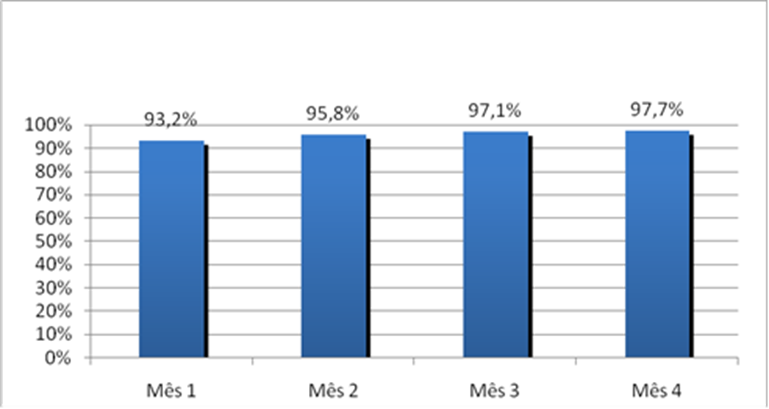 DM
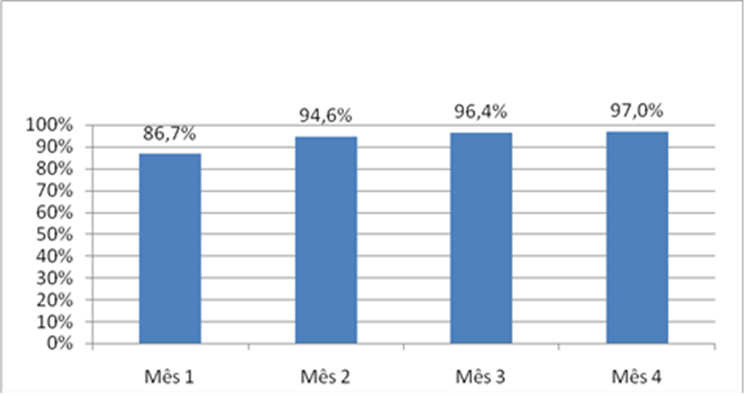 Hipertensos e diabéticos com estratificação de risco cardiovascular
HAS
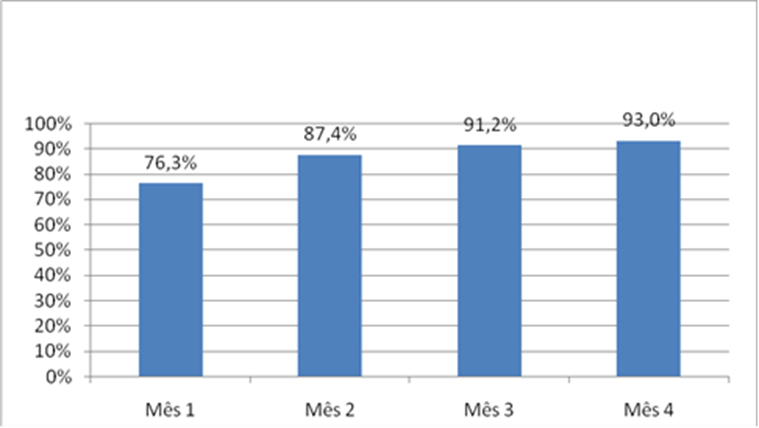 DM
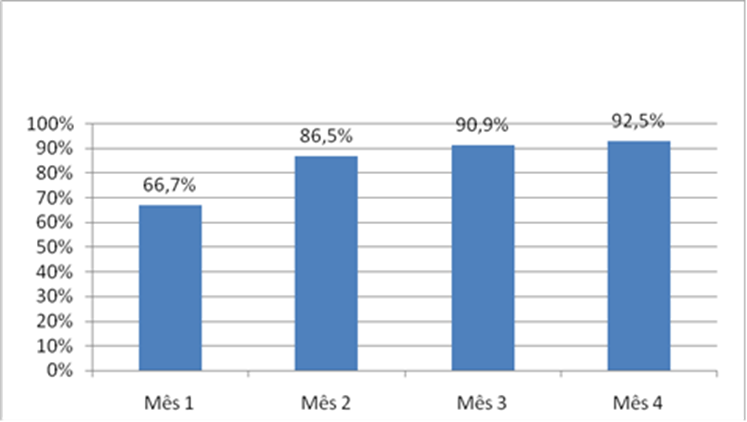 Proporção de hipertensos e diabéticos com orientação nutricional
HAS
DM
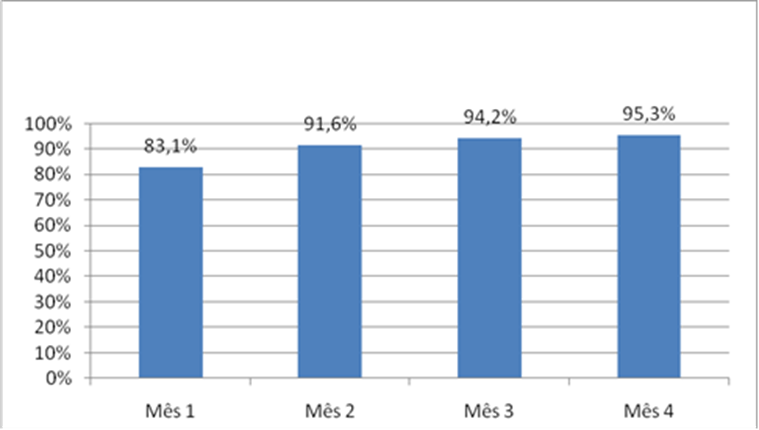 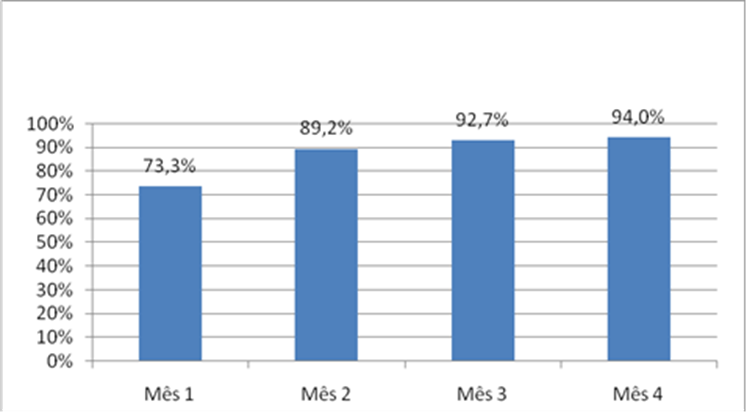 Proporção de hipertensos e diabéticos que receberam orientação sobre higiene bucal
DM
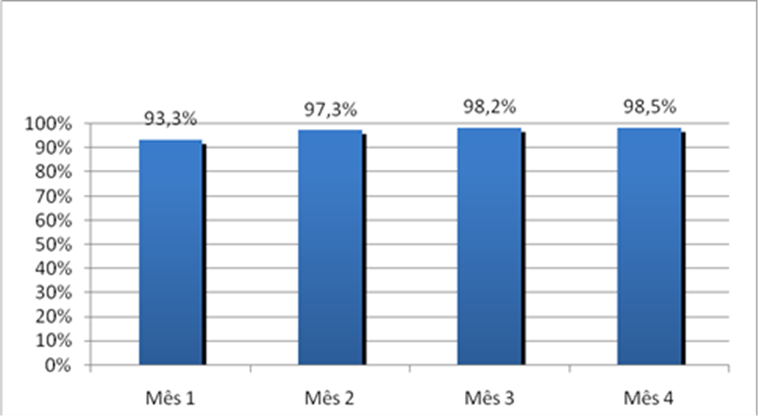 HAS
100% em todos os meses
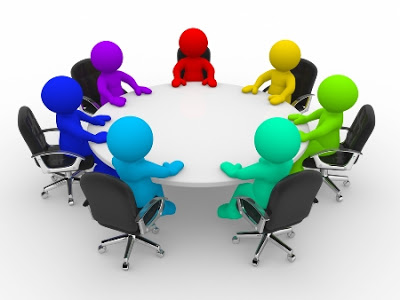 Discussão
Podemos dizer que a intervenção realizada na UBSF 35 permitiu:
Aumento da cobertura dos usuários portadores de hipertensão e diabetes;
Atualização dos nossos registros com base no sistema E-SUS;
Desenvolvimento de ações para um melhor controle destas doenças;
Melhoria na organização do trabalho e no serviço;
Estabelecer um fluxograma mais próximo da realidade e da dinâmica de trabalho, permitindo que cada profissional de saúde tivesse conhecimento das suas funções no tratamento integral de todos os usuários;
Realização de ações centradas no usuário e não na doença.
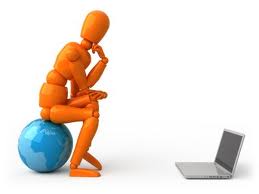 Reflexão crítica sobre o projeto de aprendizagem
O curso de maneira global foi ao encontro das expectativas que tinha no início do mesmo, já que me ofereceu a oportunidade de manter meu desenvolvimento professional no marco da universidade a distância;

O curso propiciou uma nova dinâmica de trabalho, na nossa unidade, nomeadamente a incorporação da intervenção que serviu como base para estender os conhecimentos adquiridos a outros programas que são desenvolvidos na unidade.
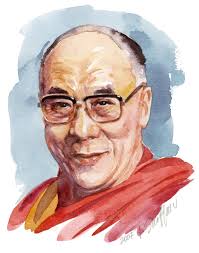 “A arte de escutar é como uma luz que dissipa a escuridão da ignorância.”

“Julgue seu sucesso pelas coisas que você teve que renunciar para conseguir.”

Dalai Lama
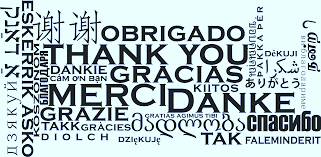